Hessisches Kultusministerium
Mein Kind kommt in die 5. Klasse
Informationen zum Übergang in die weiterführende Schule








Sprecherin: Silke Gocht-Zimmermann, Schulfachliche Dezernentin für Grundschulen
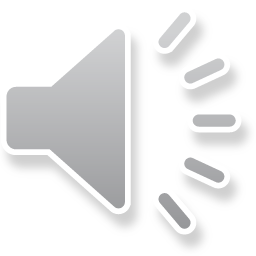 [Speaker Notes: Sehr geehrte Eltern, sehr geehrte Erziehungsberechtigte,
 mit der nachfolgenden Präsentation möchten wir Sie zum Wechsel von der Grundschule in den Bildungsgang einer weiterführenden Schule informieren]
Hessisches Kultusministerium
Inhalt
Sie erhalten Informationen zu folgenden Fragen:
Welche Rechte haben Sie als Eltern bei der Wahl des weiterführenden Bildungsganges?
Wie  ist das Verfahren für die Wahl des weiterführenden Bildungsganges ausgestaltet?
Welche Besonderheiten haben die Bildungsgänge und Schulformen der weiterführenden Schulen?
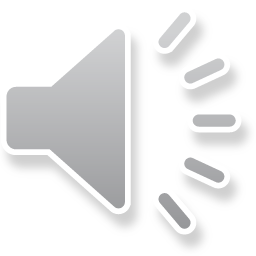 [Speaker Notes: Sie erhalten auf den folgenden Seiten Informationen zu 
den Rechten der Eltern bei der Wahl des weiterführenden Bildungsganges
zum Verfahren
sowie zu den Besonderheiten der einzelnen Bildungsgänge und Schulformen der weiterführenden Schulen]
Hessisches Kultusministerium
Wie geht es weiter nach der Grundschule?
Auf den Bildungsgang der Grundschule bauen die drei 
Bildungsgänge der Sekundarstufe I (Mittelstufe) auf.




Nach der Jahrgangsstufe 4 wechselt Ihr Kind nun in eine
 weiterführende Schule.
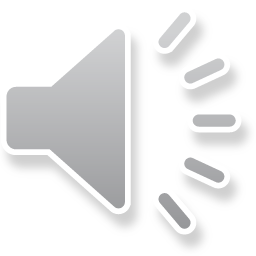 [Speaker Notes: Die Grundlage, auf der das weitere Lernen aufbaut, ist die Grundschule. Nach der 4. Jahrgangsstufe erfolgt der Wechsel in einen Bildungsgang der weiterführenden Schule. Auf den Bildungsgang Grundschule bauen die 3 Bildungsgänge der Sekundarstufe I auf 
Hauptschulbildungsgang
Realschulbildungsgang
Gymnasialer Bildungsgang]
Hessisches Kultusministerium
Die Entscheidung für einen Bildungsgang der weiterführenden Schulen
Sie entscheiden als Eltern am Ende der Grundschulzeit (im 2. Halbjahr der Jahrgangsstufe 4) darüber, welchen Bildungsgang der weiterführenden Schule Sie für Ihr Kind wählen.
Sie können darüber hinaus auch Wahlwünsche für Schulformen und auch für bestimmte Schulen angeben.
Ein gesetzlicher Anspruch kann aber nur für den gewünschten Bildungsgang garantiert werden.
Es wird zwar versucht, so viele Wahlwünsche wie möglich auch für die Schulformen und die konkret gewünschte Schule zu erfüllen, dies kann allerdings nicht in allen Fällen gelingen.
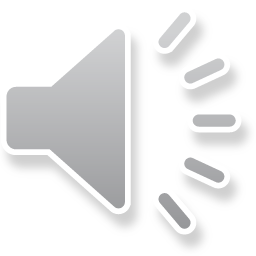 [Speaker Notes: In Hessen entscheiden allein die Eltern, welchen Bildungsgang ihr Kind in der weiterführenden Schule besuchen soll. Dieses Recht der Eltern ist vom Hess. Schulgesetz garantiert und im Vergabeverfahren der Schulplätze ohne Einschränkung zu beachten.
Keinen Anspruch gibt es auf einen Schulplatz in einer bestimmten Schulform oder einer bestimmten Schule.]
Hessisches Kultusministerium
Welche Unterstützung bekommen Eltern bei der Entscheidung von der Schule?
Spätestens bis zum 25. Februar erhalten Sie von der Grund-schule die Einladung zu einem persönlichen Beratungsgespräch.
Bei diesem Beratungsgespräch wird Ihnen auch das Anmelde-formular für die weiterführenden Schulen ausgehändigt. 
Auf diesem Formular wählen Sie einen der drei Bildungsgänge für Ihr Kind aus.
Außerdem tragen Sie auf dem Formular ein, welche Schulform und welche Schule Sie für Ihr Kind vorrangig wünschen.
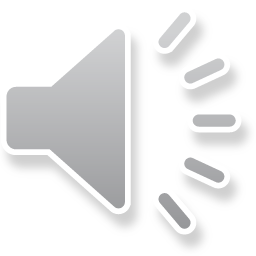 [Speaker Notes: Um Sie in der Entscheidung zu unterstützen, führen die Klassenlehrkräfte der Grundschulen mit den Eltern persönliche Beratungsgespräche durch. Diese Gespräche müssen bis zum 25. Februar geführt werden. Beim Beratungsgespräch erhalten Sie persönlich das Anmeldeformular für die weiterführende Schule. Jedes Kind erhält nur 1 Anmeldeformular. Auf dem Formular tragen Sie den Bildungsgang ein, den Sie für Ihr Kind wählen, und benennen die gewünschte Schulform und Schule.]
Hessisches Kultusministerium
Was geschieht, wenn Eltern einen Bildungsgang wählen, der von der Schule nicht empfohlen wird?
In diesem Fall werden Sie von der Schule zeitnah schriftlich informiert.
Die Begründung wird Ihnen schriftlich erläutert.
Außerdem erhalten Sie ein Angebot für ein weiteres Beratungs-gespräch in der Schule.
Wenn Sie an Ihrer Wahl des Bildungsganges festhalten wollen, teilen Sie dies der Grundschule bis zum 5. April schriftlich mit.
Die Entscheidung über den Bildungsgang treffen und ver-antworten letztlich Sie als Eltern.
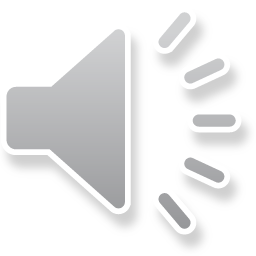 [Speaker Notes: Wählen Sie einen Bildungsgang für Ihr Kind, der von der Grundschule nicht empfohlen wurde, erhalten Sie eine schriftliche Begründung, in der die Empfehlung erklärt wird und ein Angebot für ein weiteres Beratungsgespräch.
Halten Sie an der Wahl des Bildungsganges fest, informieren Sie schriftlich bis zum 5. April die Grundschule ihres Kindes.]
Hessisches Kultusministerium
Warum gibt die Grundschule überhaupt eine Empfehlung ab, wenn die Entscheidung über den Bildungsgang bei den Eltern liegt?
Alle drei Bildungsgänge der weiterführenden Schulen haben einen gemeinsamen Kernbereich an Fächern.
Sie unterscheiden sich jedoch deutlich in ihren Anforderungen.
Jedem Kind sollte der Besuch des Bildungsganges ermöglicht werden, der seinem bisherigen Leistungsstand, seiner Lern-entwicklung und seiner Arbeitshaltung am besten entspricht.
Deshalb hat die Grundschule die Aufgabe, dazu am Ende der Jahrgangsstufe 4 eine fachliche Aussage zu treffen und Sie als Eltern entsprechend zu beraten.
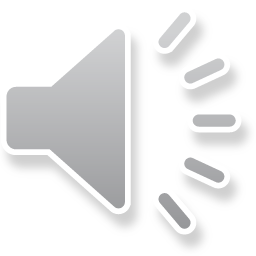 [Speaker Notes: Alle 3 Bildungsgänge haben einen gemeinsamen Kernbereich an Fächern. Sie unterscheiden sich jedoch deutlich von den Anforderungen, die an die Kinder gestellt werden.
Jedes Kind sollte den Bildungsgang besuchen, der seinem bisherigen Leistungsstand, seiner Lernentwicklung und seiner Arbeitshaltung entspricht. Daher gehört es zu den Aufgaben der Grundschullehrkräfte eine fachliche Aussage zu treffen und Eltern entsprechend zu beraten]
Hessisches Kultusministerium
Wie zutreffend sind die Grundschulempfehlungen?
Die Grundschullehrkräfte können den bisherigen Leistungsstand, die Lernentwicklung und die Arbeitshaltung eines Kindes aufgrund ihrer täglichen Unterrichtspraxis gut beurteilen.
Außerdem kennen sie die unterschiedlichen Anforderungen der drei Bildungsgänge der weiterführenden Schulen.
Sie können deshalb gut einschätzen, ob ein Kind in einem bestimmten Bildungsgang voraussichtlich erfolgreich mitarbeiten kann.
In der Rückschau auf schulische Laufbahnen von Jugendlichen zeigt sich, dass die Grundschulempfehlungen sehr zutreffend sind.
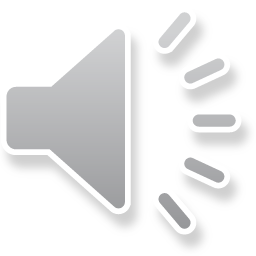 [Speaker Notes: Die Lehrkräfte der Grundschule kennen die schulische Entwicklung Ihres Kindes aus dem täglichen Unterricht. Sie kennen aber auch die unterschiedlichen Anforderungen der 3 Bildungsgänge.
Daher ist es für die Lehrkräfte gut einzuschätzen, ob ein Kind in einem bestimmten Bildungsgang gut mitarbeiten kann.]
Hessisches Kultusministerium
Informationen zu den Bildungsgängen und Schul-formen der weiterführenden Schulen
Zur Unterstützung Ihrer Entscheidung für die zukünftige Schullauf-bahn Ihres Kindes in der weiterführenden Schule erhalten Sie folgende Informationen:
Welche Abschlüsse können erworben werden?
Welche Bildungsgänge werden in der Sekundarstufe I angeboten? 
Welche Schulformen werden für die jeweiligen Bildungsgänge angeboten?
Welche Besonderheiten haben die Schulformen?
Wie geht es weiter nach der Sekundarstufe I?
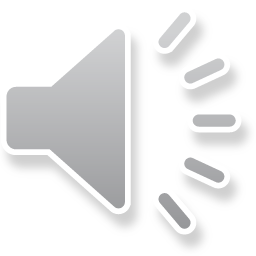 Hessisches Kultusministerium
Der Hauptschulbildungsgang
5 Jahre bis zum Haupt-schulabschluss bzw. qualifizierenden Hauptschulabschluss

erste Fremdsprache Englisch verbindlich

danach Übergang in die Realschule oder in die Sekundarstufe II (z. B. Berufsausbildung oder Besuch einer Berufsfachschule zum Erwerb des mittleren Abschlusses)
Hauptschule
Haupt- und Realschule
Mittelstufenschule
Koop. Gesamtschule
Integrierte Gesamtschule
Förderschule
Hauptschulbildungsgang
Grundschule
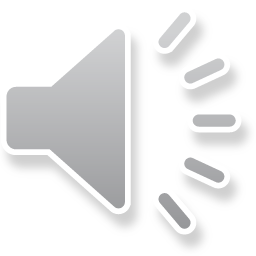 [Speaker Notes: In den Kreisen Groß-Gerau und Main-Taunus wird der Hauptschulbildungsgang an zwei verbundenen Haupt- und Realschulen sowie an den Gesamtschulen und den Förderschulen angeboten. Die Sekundarstufe 1 muss in der Regel fünf Jahre lang besucht werden, um am Ende der Jahrgangstufe 9 den Hauptschulabschluss bzw. den qualifizierenden Hauptschulabschluss zu erwerben. Um den qualifizierenden Hauptschulabschluss zu erwerben, muss ein bestimmter Notenschnitt in den Hauptschulprüfungen erreicht werden. Die erste Fremdsprache Englisch ist im Hauptschulbildungsgang verpflichtend. Nach einem erfolgreich abgeschlossenen Hauptschulbildungsgang wird ein Übergang in die Realschule oder die Berufliche Schule angestrebt, z.B. mit dem Start einer Berufsausbildung oder dem Besuch einer Berufsfachschule zum Erwerb des mittleren Abschlusses, also des Realschulabschlusses.]
Hessisches Kultusministerium
Der Realschulbildungsgang
6 Jahre bis zum Realschulabschluss bzw. qualifizierenden Realschulabschluss

erste Fremdsprache verbindlich (in der Regel Englisch)

zweite Fremdsprache möglich ab Klasse 7

im Anschluss Übergang in die Sekundarstufe II (z. B. Berufsausbildung / gymnasiale Oberstufe)
Haupt- und Realschule
Realschule
Mittelstufenschule
Koop. Gesamtschule
Integrierte Gesamtschule
Förderschule
Realschulbildungsgang
Grundschule
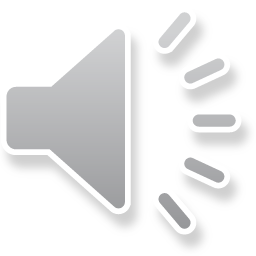 [Speaker Notes: In den Kreisen Groß-Gerau und Main-Taunus wird der Realschulbildungsgang, wie der Hauptschulbildungsgang, an zwei verbundenen Haupt- und Realschulen sowie an den Gesamtschulen und Förderschulen angeboten. Die Sekundarstufe 1 muss im Realschulbildungsgang in der Regel sechs Jahre lang besucht werden, um am Ende der Jahrgangstufe 10 den Realschulabschluss bzw. den qualifizierenden Realschulabschluss zu erwerben. Der Realschulabschluss und der qualifizierende Realschulabschluss werden auch als mittlerer Abschluss bezeichnet. Um den qualifizierenden Realschulabschluss zu erwerben, muss ein bestimmter Notenschnitt in den Realschulprüfungen erreicht werden. Die erste Fremdsprache, in der Regel Englisch, ist verbindlich. Die Wahl einer zweiten Fremdsprache ist ab dem Jahrgang 7 möglich. Nach dem erfolgreich besuchten Realschulbildungsgang wechseln die Jugendlichen in der Regel auf eine Berufliche Schule oder, bei Erwerb des qualifizierenden Realschulabschlusses, an eine gymnasiale Oberstufe.]
Hessisches Kultusministerium
Hessisches Kultusministerium
Der gymnasiale Bildungsgang
Der Abschluss dieses Bildungsganges wird am Ende der Sekundarstufe II erteilt (allgemeine Hochschulreife).

erste Fremdsprache verbindlich (Englisch, Französisch oder Latein)

zweite Fremdsprache verbindlich / dritte  Fremdsprache möglich

Übergang in ein Studium / in eine Berufsausbildung möglich
Gymnasium G8        (G9)
Integrierte Gesamtschule
Förderschule
Koop. Gesamtschule G8   (G9)
Gymnasialer Bildungsgang
Grundschule
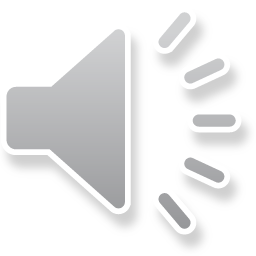 [Speaker Notes: In den Kreisen Groß-Gerau und Main-Taunus wird der gymnasiale Bildungsgang an den klassischen Gymnasien und an Kooperativen Gesamtschulen sowie Integrierten Gesamtschulen angeboten. Die Sekundarstufe 1 muss im gymnasialen Bildungsgang in der Regel sechs Jahre lang besucht werden, um am Ende der Jahrgangstufe 10 in die gymnasiale Oberstufe zu wechseln.  Dies wird als G9 bezeichnet. Ein Gymnasium in Rüsselsheim bietet ein sogenanntes Parallelangebot G8/G9 an. Hierbei besteht die Möglichkeit die Sekundarstufe 1 fünf oder sechs Jahre lang zu besuchen. Die erste Fremdsprache ist in der Regel Englisch, in Einzelfällen auch Französisch. Die Wahl einer ersten und zweiten Fremdsprache ist verbindlich. Eine dritte Fremdsprache ist möglich, in der Regel ab der Jahrgangstufe 9. Der Abschluss des gymnasialen Bildungsganges ist die Allgemeine Hochschulreife am Ende der Sekundarstufe 2. Mit diesem erworbenen Abschluss ist ein Übergang in ein Studium oder eine Berufsausbildung möglich.]
Hessisches Kultusministerium
Bildungsgänge und Schulformen – Was ist der Unterschied?
In der Sekundarstufe I gibt es drei Bildungsgänge, die zu ver-schiedenen Abschlüssen führen:
Hauptschulbildungsgang 		Hauptschulabschluss
Realschulbildungsgang 		Mittlerer Abschluss 						(Realschulabschluss)
Gymnasialer Bildungsgang 	 	Allgemeine Hochschulreife 					(Abitur)
Es gibt unterschiedliche Schulformen, an denen diese Bildungs-
gänge durchlaufen und die entsprechenden Abschlüsse erworben werden können.
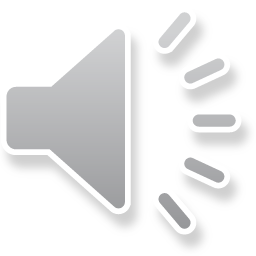 [Speaker Notes: Die folgenden zwei Seiten geben einen Überblick zu den Schulformen in der Sekundarstufe 1 sowie den Bildungsgängen und deren Abschlüsse.]
Hessisches Kultusministerium
Schulformen in der Sekundarstufe I
Erwerb des Abschlusses am Ende der Sek II
Mittlerer Abschluss
Koop. Gesamtschule G8  (G9)
Hauptschulabschluss
Gymnasium G8          (G9)
Integrierte Gesamtschule
Förderschule
Realschule
Haupt- und Realschule
Mittelstufenschule
Koop. Gesamtschule
Integrierte Gesamtschule
Förderschule
Haupt- und Realschule
Mittelstufenschule
Koop. Gesamtschule
Integrierte Gesamtschule
Förderschule
Hauptschule
Gymnasialer Bildungsgang
Realschulbildungsgang
Hauptschulbildungsgang
Grundschule
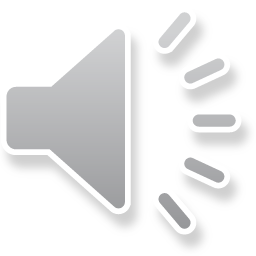 [Speaker Notes: s. vorherige Seite]
Hessisches Kultusministerium
Schulform verbundene Haupt- und Realschule
Haupt-  und  Realschulbildungsgang werden an einer Schule angeboten.
Der Unterricht findet in der Regel im jeweiligen Bildungsgang statt.
In den Fächern Deutsch, Mathematik und der ersten Fremd-   
    sprache wird spätestens ab der Jahrgangsstufe 7 schulzweig-  
    bezogen unterrichtet. 
Die Wahl einer zweiten Fremdsprache ist im Realschulbildungs-gang möglich.
Ein Wechsel der Bildungsgänge kann ohne Schulwechsel erfolgen.
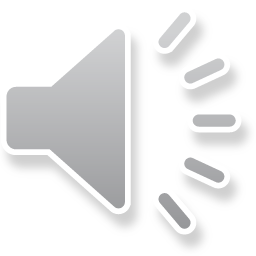 [Speaker Notes: Auf den nächsten Seiten werden die in den Kreisen Groß-Gerau und Main-Taunus angebotenen Schulformen näher beschrieben. An einer verbundenen Haupt- und Realschule werden der Hauptschul- sowie der Realschulbildungsgang angeboten. Der Unterricht findet in der Regel im jeweiligen Bildungsgang statt, der spätestens ab der Jahrgangstufe 7 in den jeweiligen Schulzweigen unterrichtet wird – dem Hauptschulzweig und dem Realschulzweig. Die Wahl einer zweiten Fremdsprache ist ab der Jahrgangstufe 7 im Realschulschulbildungsgang möglich. Ein Wechsel der Bildungsgänge kann an dieser verbundenen Schulform ohne Schulwechsel erfolgen. Im Hauptschulzweig unterrichtet die Klassenlehrkraft möglichst viele Wochenstunden und mehrere Schuljahre in der eigenen Klasse. Die individuelle Förderung der Schülerinnen und Schüler und der fächerübergreifende Unterricht stellen zentrale Gesichtspunkte des Unterrichts dar. Im Realschulzweig ist die erste Fremdsprache, in der Regel Englisch, verbindlich und versetzungsrelevant. Die zweite Fremdsprache ist in der Regel Französisch. Beim Erwerb eines qualifizierenden Realschulabschlusses ist nach der Sekundarstufe 1 ein direkter Wechsel an eine gymnasiale Oberstufe oder ein Berufliches Gymnasium möglich.]
Hessisches Kultusministerium
Schulform Gymnasium
Der Unterricht ist so ausgerichtet, dass Schülerinnen und Schüler in der Mittelstufe zum studienqualifizierenden Bildungsgang der gymnasialen Oberstufe hingeführt werden.
Es muss aber auch eine praxisbezogene Grundbildung und eine Hinführung zur Arbeits- und Wirtschaftswelt erfolgen, die zum direkten Wechsel in berufsqualifizierende Bildungsgänge nach der Mittelstufe befähigt.
Erste und zweite Fremdsprache sind verpflichtend und haben mit Blick auf die Versetzungsentscheidung den Stellenwert eines Hauptfaches. Eine dritte Fremdsprache ist möglich.
Im Wahlunterricht können Schwerpunktsetzungen für ein eigenes Schulprofil erfolgen, die Schülerinnen und Schülern die Ausprägung von Fähigkeiten und Neigungen ermöglichen.
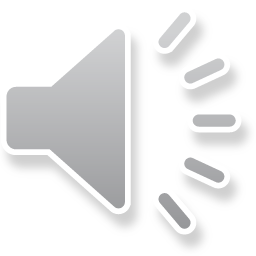 [Speaker Notes: Der Unterricht an der Schulform Gymnasium ist auf die Vorbereitung für einen Besuch der gymnasialen Oberstufe und einem sich dann anschließenden Studium ausgerichtet. Gleichzeitig erfolgt aber auch eine praxisbezogene Grundbildung und eine Hinführung zur Arbeits- und Wirtschaftswelt. Dies hat zum Ziel, dass nach der Sekundarstufe 1 sowohl ein Wechsel an eine gymnasiale Oberstufe als auch ein Wechsel an eine Berufliche Schule möglich ist. Die erste und zweite Fremdsprache sind verpflichtend und haben mit Blick auf die Versetzungsentscheidung den Stellenwert eines Hauptfaches. Die Wahl einer dritten Fremdsprache ist möglich. Zudem wird ein Wahlunterricht angeboten, in dem die Gymnasien Schwerpunktsetzungen für ihr eigenes Profil vornehmen können. Diese ermöglichen den Schülerinnen und Schülern die weitere Ausprägung ihrer Fähigkeiten und Neigungen.]
Hessisches Kultusministerium
Schulform kooperative Gesamtschule
Alle drei Bildungsgänge werden unter dem Dach einer Schule angeboten.
Entsprechend können dort auch alle Abschlüsse der Sekundar-stufe I erreicht werden.
Der Unterricht findet in den jeweiligen Schulzweigen bildungs-gangbezogen statt (Hauptschulzweig, Realschulzweig, Gymnasialzweig).
Der Wechsel des Bildungsgangs kann ohne Schulwechsel erfolgen.
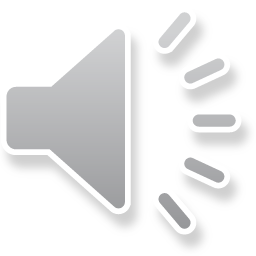 [Speaker Notes: An einer Kooperativen Gesamtschule werden alle drei Bildungsgänge angeboten – der Hauptschulbildungsgang, der Realschulbildungsgang und der gymnasiale Bildungsgang. Entsprechend können an dieser Schulform auch alle Abschlüsse der Sekundarstufe 1 erreicht werden – der Hauptschulabschluss sowie der qualifizierende Hauptschulabschluss und der Realschulabschluss sowie der qualifizierende Realschulabschluss. Der Unterricht findet in der Regel ab der Jahrgangstufe 5 in den jeweiligen bildungsgangbezogenen Schulzweigen statt – dem Hauptschulzweig, dem Realschulzweig und dem Gymnasialzweig. Ein Wechsel der Bildungsgänge kann an dieser kooperativen Schulform ohne Schulwechsel erfolgen.]
Hessisches Kultusministerium
Schulform integrierte Gesamtschule
Alle drei Bildungsgänge werden unter dem Dach einer Schule angeboten.
Entsprechend können auch alle Abschlüsse der Sekundarstufe I erreicht werden.
Der Unterricht findet bildungsgangübergreifend statt, dadurch erfolgt ein längeres gemeinsames Lernen im Klassenverband (Kernunterricht).
Zunehmend erfolgt eine Ausdifferenzierung nach Leistung im Kursunterricht (E/G- oder A/B/C-Kurse).
Die Zuerkennung des Schulabschlusses entscheidet sich am Ende von Jahrgangsstufe  9 oder 10 auf Grundlage der erbrachten Leistungen.
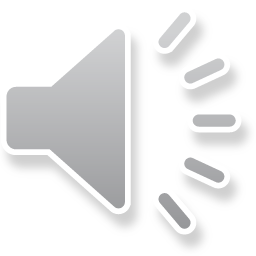 [Speaker Notes: An einer Integrierten Gesamtschule werden, wie an einer Kooperativen Gesamtschule, alle drei Bildungsgänge angeboten – der Hauptschulbildungsgang, der Realschulbildungsgang und der gymnasiale Bildungsgang. Entsprechend können an dieser Schulform ebenfalls alle Abschlüsse der Sekundarstufe 1 erreicht werden. Im Unterschied zur kooperativen Gesamtschule wird an einer Integrierten Gesamtschule der Unterricht bildungsgangübergreifend organisiert. Dadurch erfolgt ein längeres gemeinsames Lernen im Klassenverband, dem sogenannten Kernunterricht. Im Verlauf der weiteren Schullaufbahn an dieser Schulform erfolgt zunehmend eine Aufteilung nach Leistung im Kursunterricht – sogenannte E/G oder A/B/C-Kurse. Der zu erwerbende Schulabschluss am Ende der Jahrgangstufe 9 oder 10 sowie ein eventueller Wechsel an eine gymnasiale Oberstufe entscheiden sich aufgrund der erbrachten Leistungen.]
Hessisches Kultusministerium
Wie geht es weiter nach der Sekundarstufe I?
Alle Jugendlichen besuchen nach der Sekundarstufe I (Mittelstufe) weiter die Schule und wechseln in die Sekundarstufe II (Oberstufe).
In der Sekundarstufe II gibt es 
studienqualifizierende Bildungsgänge
     (z. B. gymnasiale Oberstufe, Berufliches Gymnasium oder             Fachoberschule),
berufsqualifizierende Bildungsgänge
     (z. B. Berufsschule, Berufsfachschule oder Fachschule).
Damit eröffnen sich für die Jugendlichen unterschiedliche Wege,
nach dem Besuch der Sekundarstufe I auf dem jeweiligen
Schulabschluss aufzubauen.
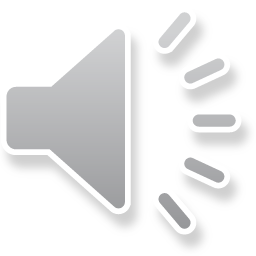 [Speaker Notes: Alle Jugendlichen besuchen nach der Sekundarstufe I weiter die Schule und wechseln damit in die Sekundarstufe II.
Dann wählen sie einen Bildungsgang, der entweder auf ein Studium vorbereitet, oder auf einen Beruf.
Damit eröffnen sich für die Jugendlichen unterschiedliche Wege, nach dem Besuch der Sekundarstufe I auf dem jeweiligen Schulabschluss aufzubauen.]
Hessisches Kultusministerium
Wege in der Sekundarstufe II nach dem Haupt-schulabschluss
Hochschule
Fachschule

(Fachhochschulreife mit Zusatzunterricht)
Fachhochschulreife
Fachoberschule 
1-jährig
Duale Ausbildung

Erwerb der Fachhochschulreife
Duale Ausbildung

2- (bis 3,5-)
jährige Ausbildung
Duale Ausbildung

Erwerb des Mittleren Abschlusses
Zweijährige Berufsfach-schule
Erwerb des Mittleren Abschlusses
Hauptschulabschluss
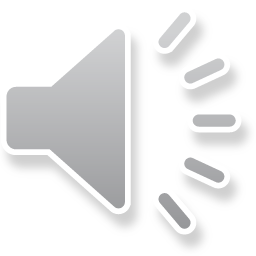 [Speaker Notes: Die nächsten beiden Seiten beschreiben mögliche schulische Wege, die ein Jugendlicher mit einem Hauptschulabschluss oder einem mittleren Abschluss
 wählen kann.
Die Beruflichen Schulen beraten Sie gerne über die vielen Anschlussmöglichkeiten auch im Rahmen der Tage der offenen Tür.]
Hessisches Kultusministerium
Wege in der Sekundarstufe II nach dem Mittleren Abschluss
Hochschule
Allg. Hoch-schulreife
Fach-schule

(Fachhoch-schulreife mit Zusatz-unterricht)
Fachhochschulreife
Fachoberschule 
1-jährig
Gymnasiale Oberstufe

Berufliches Gymna-sium

3-jährig
Duale Aus-bildung
2-jährige höhere Berufs-fach-schule
Duale Aus-bildung
Duale Aus-bildung


(mit Zusatz-unterricht)
2-jährige höhere Berufs-fach-schule 

(mit Zusatz-unterricht)
Fach-ober-schule


2-jährig
Mittlerer Abschluss
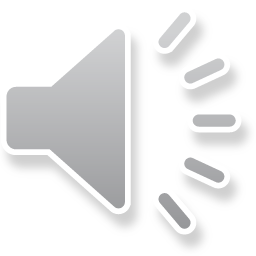 [Speaker Notes: s. vorherige Folie]
Hessisches Kultusministerium
Bildungswege in Hessen
Hochschule
Fach-schule
Fachoberschule
Typ B
Fach-schule
Fachober- schule

Typ A
Berufliches Gymnasium
Berufliche 
Schulen
Berufsschule*
2-jährige
 höhere Berufs-fachschule (Assistentenberufe)
2- (bis 3,5-) jährige Ausbildung im dualen System
GymnasialeOberstufe
Allgemein-
bildende 
Schulen
* unter bestimmten Voraussetzungen besteht die Möglichkeit zum Erwerb des Hauptschulabschlusses, des mittleren Abschlusses oder der Fachhochschulreife
2-jährige Berufsfachschule
(mittlerer Abschluss)
BzB
(Hauptschulabschluss)
Jahrgangsstufe 10 (mittlerer Abschluss)

Schulformen:
Hauptschule
Realschule
Haupt- und Realschule
Mittelstufenschule
Gesamtschule
Gymnasium
Förderschule
Kein 
Abschluss
Jahrgangsstufe 9 (Hauptschulabschluss)
Schulformen:
Hauptschule
Haupt- u. Realschule
Mittelstufenschule
Gesamtschule
Gymnasium
Förderschule
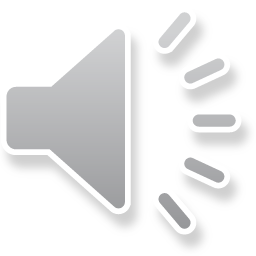 Grundschule
[Speaker Notes: Diese Seite zeigt eine Übersicht über alle Bildungswege im hessischen Schulwesen.]
Hessisches Kultusministerium
Rechtliche Bestimmungen zum Übergang in die weiterführenden Schulen sowie der Erklärfilm „Bildungswege in Hessen“
Hessisches Schulgesetz (insbesondere § 70 und § 77)
Verordnung zur Gestaltung des Schulverhältnisses (insbesondere § 10 bis § 14)
Verordnung zur Ausgestaltung der Bildungsgänge und Schulformen der Grundstufe (Primarstufe) und der Mittelstufe (Sekundarstufe I) und der Abschlussprüfungen in der Mittelstufe
https://kultusministerium.hessen.de/schulsystem/schulrecht
Erklärfilm „Bildungswege in Hessen“, wahlweise mit englischen, französischen, türkischen oder arabischen Untertiteln
https://kultusministerium.hessen.de/presse/erklaerfilme/erklaerfilm-bildungswege-hessen
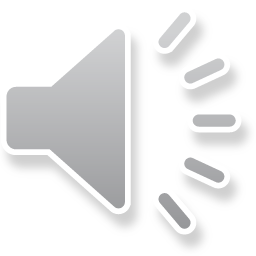 [Speaker Notes: Zum Abschluss dieser Präsentation sind auf dieser Seite einige rechtliche Bestimmungen zum Übergang in die weiterführenden Schulen mit dem dazugehörigen Link dargestellt. Außerdem sei an dieser Stelle auf den Erklärfilm „Bildungswege in Hessen“ hingewiesen. Diesen kann man in Deutsch mit Untertiteln in verschiedenen Sprachen unter dem angegebenen Link abrufen. 
Ich danke Ihnen für Ihre Aufmerksamkeit und wünsche Ihrem Kind alles Gute für den weiteren schulischen Weg.]